When is children’s scope interpretation non-isomorphic, and why?
Katalin É. Kiss & Tamás Zétényi
(ekiss@nytud.hu)
Research Institute for Linguistics of the Hungarian Academy of Sciences
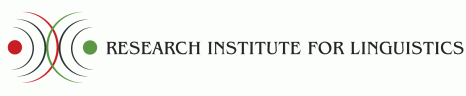 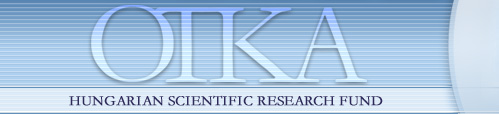 Research question:

English children’s scope interpretation appears to be more isomorphic than Hungarian children’s scope interpretation, whereas 
English adult language is less isomorphic than Hungarian adult language. 
Why?
What is isomorphism?Preference for direct scope.
(1) Every horse didn’t jump over the fence.	
’Every horse is such that it didn’t jump over the fence.’   	every > not
’It is not the case that every horse jumped over the fence.’	not > every

(2) Donald didn’t find two guys.
a. ’It is not the case that Donald found 2 guys.’  	not>2
b. ’There are 2 guys are that Donald didn’t find.’ 2>not
Musolino (1998): children’s scope interpretation is isomorphic.
Isomorphism with linear order or c-command?

Lidz & Musolino (2002): In left-branching Kannada, wide scope assigned to rightmost operator        			
					    Q2
			

  isomorphism with structural hierarchy
Q1
Road map
Alternative explanations of Observed Isomorphism.
Scope in Hungarian adult language is isomorphic.
Experimental evidence that scope in Hungarian child language is not isomorphic.
Observed Isomorphism does not extend to doubly quantified sentences across languages.
Hypothesis: their default reading is the collective one.
	Distributive readings involve garden-paths, where interpretation is dissociated from the flow of speech.
6. Experimental evidence of garden-paths.
Explanations of observed isomorphism:1. Immature grammar
Musolino (1998): children cannot yet generate the complex structures that correspond to non-isomorphic interpretations.

Semantic Subset Principle (Crain & Thornton 1998) children initially make the assumption that allows the narrower range of options  
	all quantifiers are interpreted in situ
Explanations of observed isomorphism: 2. A consequence of parsing difficulties
Musolino & Lidz (2003, 2006), Gualmini (2004): children can access non-isomorphic readings if they are supported by the context.

Musolino & Lidz: 
    scopal ambiguity = garden-path situation, inverse scope requires the revision of the initial interpretation
The default strategy of interpretation: the assumption of isomorphism.
Why? Because

- surface scope is statistically most common 
	 (cf. Gennari & MacDonald 2005/2006);
 - its interpretation is least costly cognitively and computationally.
Explanations of observed isomorphism: 3. A pragmatic epiphenomenon
Gualmini (2004; 2008):
Question-Answer Requirement:
a sentence must be a ’good answer’ to the 
Question under Discussion, entailing either Yes or No

Principle of Charity: children prefer the interpretation that corresponds to a Yes
Scope interpretation in Hungarian doubly quantified sentences
Scope interpretation in adult language: isomorphic
Overt Q-raising (adjunction to TP, NegP, FocP)
 	    TopP
  XP	       NegP
         XP 	   FocP
		       XP 	 NegP
                        XP              TP
Adjunction to TP:
(6)a. [TopP	Mari	[TPminden könyvet	[TPel	olvasott]]]
												Mary 				every 	book-acc					prt 	read
   					’Mary read every book/two books.’

 	b. 	[TopP	A könyvet	[TPminden lány	[TPel	olvasta]]]
											the book-acc 	every					girl 	 			prt 	read	  	’The book, every girl/two girls read.’
(7) Adjunction to FocP:
[FocPMinden könyvet	[FocP	KEVESEN	olvastak[TPel tV]]
				every 	    book-acc		 	 		few-pro 			read  			 				prt
   ‘Every book was read by few persons.‘ Every>FEW


(8) Adjunction to TP:
[FocPKEVESEN olvastak [TP minden könyvet [TP el tV]]
		 		few-pro	 		read			 									every		 			book-acc					prt 
		‘Few persons read every book.'				FEW>every
(9) Adjunction to NegP:
[NegPSenki [NegPnem [FocPkét	könyvet olvasott[TP el ]]]]
			everybody	not								two		book-acc		read							prt	
’For everybody, it was not two books that he read.’

(10) Adjunction to FocP:
[NegPNem[FocPmindenki[FocPkét könyvet olvasott[TPel]]]]
				not									everybody					two		book-acc		read					prt	
	’Not everybody read two books.’
Q-raising can be iterated:
(11) 	
[TP Legtöbb 	lány[TP több könyvet					is	[TPel olvasott]]]
			most 					girl					several 	book-acc 	dist	prt	read
’Most girls were such that they read several books.’

(12)
[TP Több 	könyvet 		is[TPlegtöbb	lány	[TP 	el 		olvasott]]]
 several 	book-acc		dist 	most 				girl								prt	read
’Several books  were such that most girls read them.’
Prediction:
If Hungarian adult imput is isomorphic,
if child language is even more isomorphic than adult language (Musolino 1998)
	-->
Hungarian child language is fully isomorphic.
Our experiments refute the isomorphism of Hungarian child language!
Experiment 1
Research question: 
	Can children access distributive scope? 

Method: 	sentence-picture matching, 	
																								truth value judgements
Subjects: 	46 preschoolers, mean age 6;5

Procedure: 	15 sentence - picture pairs 
											11 fillers, 4 test cases
Four conditions:
C 1:    SOV with direct scope	
C 2:    SOV with inverse scope
C 3:    OSV with direct scope 	
C 4:    OSV with inverse scope
OSV with direct scope:
(13) Két  	tornyot 				is 		három 	fiú 					 			épít.
				two  tower-ACC 	dist	three 		boy-NOM	 builds
	’Two towers (each), three boys are building.‘
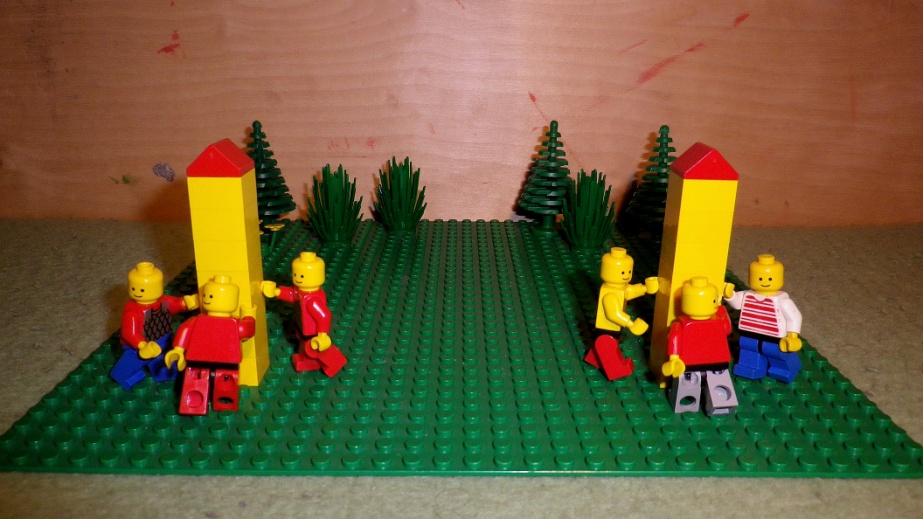 SOV with inverse scope:
(14) Három 	maci 	is 			két 	autóval 	játszik.
				three 	   bear 		dist	two car-with plays
’Three teddy bears each are playing with two cars.’
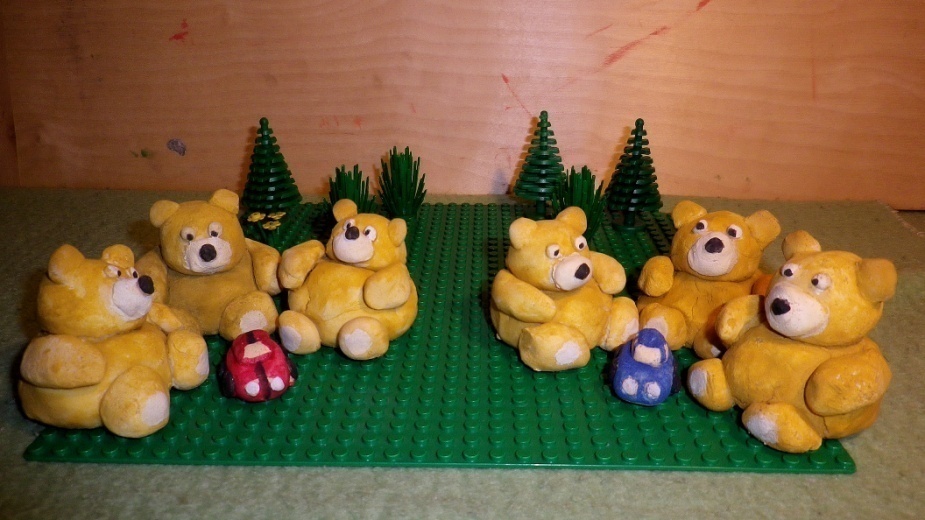 Results:
C 1:    SOV with direct scope: 	91%
C 2:    SOV with inverse scope: 	63%
C 3:    OSV with direct scope: 	67%
C 4:    OSV with inverse scope: 	41%
Adult control group
C 1:    SOV with direct scope: 	80%
C 2:    SOV with inverse scope: 	11%
C 3:    OSV with direct scope: 	65%
C 4:    OSV with inverse scope: 	1%
Interim conclusion:
Children show 
	only slight bias towards isomorphism;
	they are less isomorphic than adults.
Experiment 2
Research question:
	Do children prefer direct or inverse scope?

Method:  	forced choice between pictures representing direct and inverse scope

Participants:  41 preschoolers, mean age 6;6

Procedure:    20 pairs of pictures associated with a doubly quantified sentence
	12 fillers,  8 test cases
E.g.:(15) Két 	fiú  	is 				három 	tornyot 	épít. 				two boy	each 	three 		tower 	 		builds			’Two boys each are building three towers.’
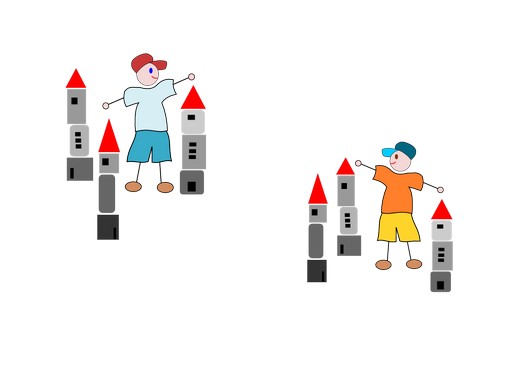 (16) 	Három tornyot 	  			is 					két 	fiú 							épít.		   	three		tower-ACC  each		two boy-NOM 	builds				‘Three towers each, two boys are building.’
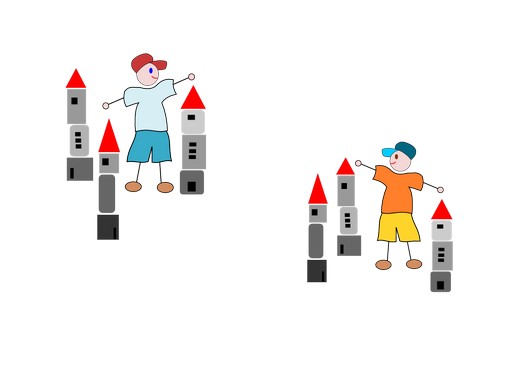 children
adults
Interim conclusion
Children show 
	only mild bias towards isomorphism;
	they are much less isomorphic than adults.
ii. Gennari and MacDonald (2005/2006)
Children are sensitive to the distributional patterns of language use

iii. Gualmini (2004; 2008): irrelevant:  
 	a Question under Discussion can be constructed just as easily for both scope readings
A potential explanation: the kindergarten-path effect
Trueswell et al. (1999): 
	preschoolers are reluctant, or unable, to revise their original interpretation of an ambiguous sentence.
What is the default reading in the case of scopal ambiguity?
In sentences with quantification and negation: 
	the isomorphic reading.
In doubly quantified sentences:
	the collective reading.
Experiment 3: Acting out
Research question: How do children interpret doubly quantified sentences in acting-out tasks?

Method: Participants provided with 6 toy bears, 6 toy boats, 6 cars, 6 candies, and 2 little benches. 

Participants: 48 preschoolers (mean age 6;6). 

Procedure: 
	Acting out 4 test sentences and 8 fillers
Test sentences
(19)	Három 	maci 			is 			két 			hajóval 					játszik.
					three 		teddy 	dist 	two 	boat-with 	plays
				’Three bears each are playing with two boats.’
 
(20)	Két 	autóval 			is 				három 	maci 		játszik.
				two 	car-with 	dist 	three 			bear 		plays
				’With two cars each, three bears are playing.’
 
(21)	Három 	maci 			is 		két 	cukorkát 	kapott.
				three 			bear 	dist 	two 	candy-acc 	received
				’Three teddy bears each received two candies.’
 
(22)	Két padon 						is 				három 	maci 	ül.
				two bench-on 	dist 	three 			bear 	sits
			’On two benches each, three bears are sitting.’
Results:
(C1)		Three bears each are playing with two cars.
					S O [Vcoll/dist]: Distributive:   0% 	Collective: 100%

(C2)		With two cars each, three bears are playing. 
					O S [Vcoll/dist]:  	Distributive: 0%		Collective: 100%

(C3) 	Three bears each received two candies.
				S O [Vdist (coll)]: 	Distributive: 25%		Collective: 75%

(C4) On two benches each, three bears are sitting.
				 Loc S [Vdist]: 			Distributive: 65%		Collective:  35%
The ratio of Collective responses
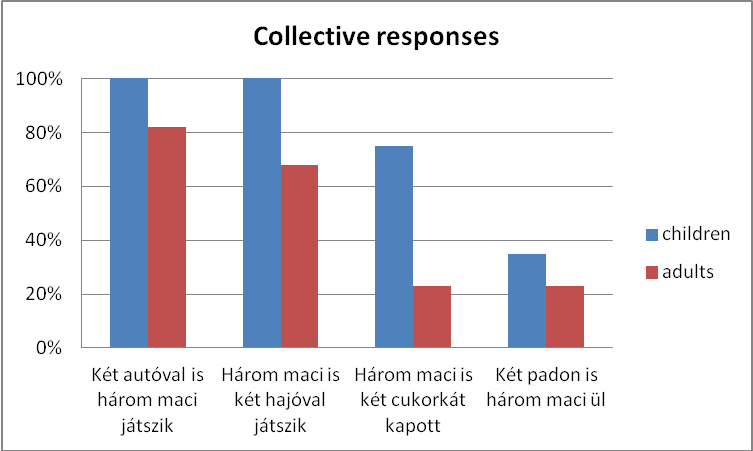 Conclusion:
Default reading of doubly quantified sentences: 	collective
Distributive readings of doubly quantified sentences   garden-path

Distributive readings dissociated from the flow of speech  
scope order of the two quantifiers dissociated from linear order.
Evidence for garden-path (cf. Anderson 2004):
The computation of distributive readings requires significantly more time than the computation of collective readings.
Experiment 4:
Research question:  reaction times of 
				(i) collective, 
				(ii) direct distributive and 
				(iii) inverse distributive readings
Method:  measuring reaction times of truth value j’s    
Participants: 24 preschoolers (mean age 5;11) 
Procedure:  4 doubly quantified sentences presented with 3 pictures showing their collective, direct distributive, and inverse distributive readings. 
	12 test cases, 12 fillers
Conditions:
C1:	SOV	2>3
C2: 	SOV	3>2
C3:	OSV	2>3
C4: 	OSV	3>2
E.g.
(23) 	Két lány is 					három virágot 					locsol.
					two girl 	each 	three 		flower-acc 	waters
					‘Two girls each are watering three flowers.’
									Picture A: 	2 girls, 3 flowers
									Picture B:		2 girls, 6 flowers
									Picture C: 	6 girls, 3 flowers
Results:
Average reaction time of TVJs of 
		collective readings: 			1065 ms
Average reaction time of TVJs of 
		direct distributive readings:	1629 ms
Average reaction time of TVJs of 
		inverse distributive readings:	2149 ms
High variability of distributive interpretations
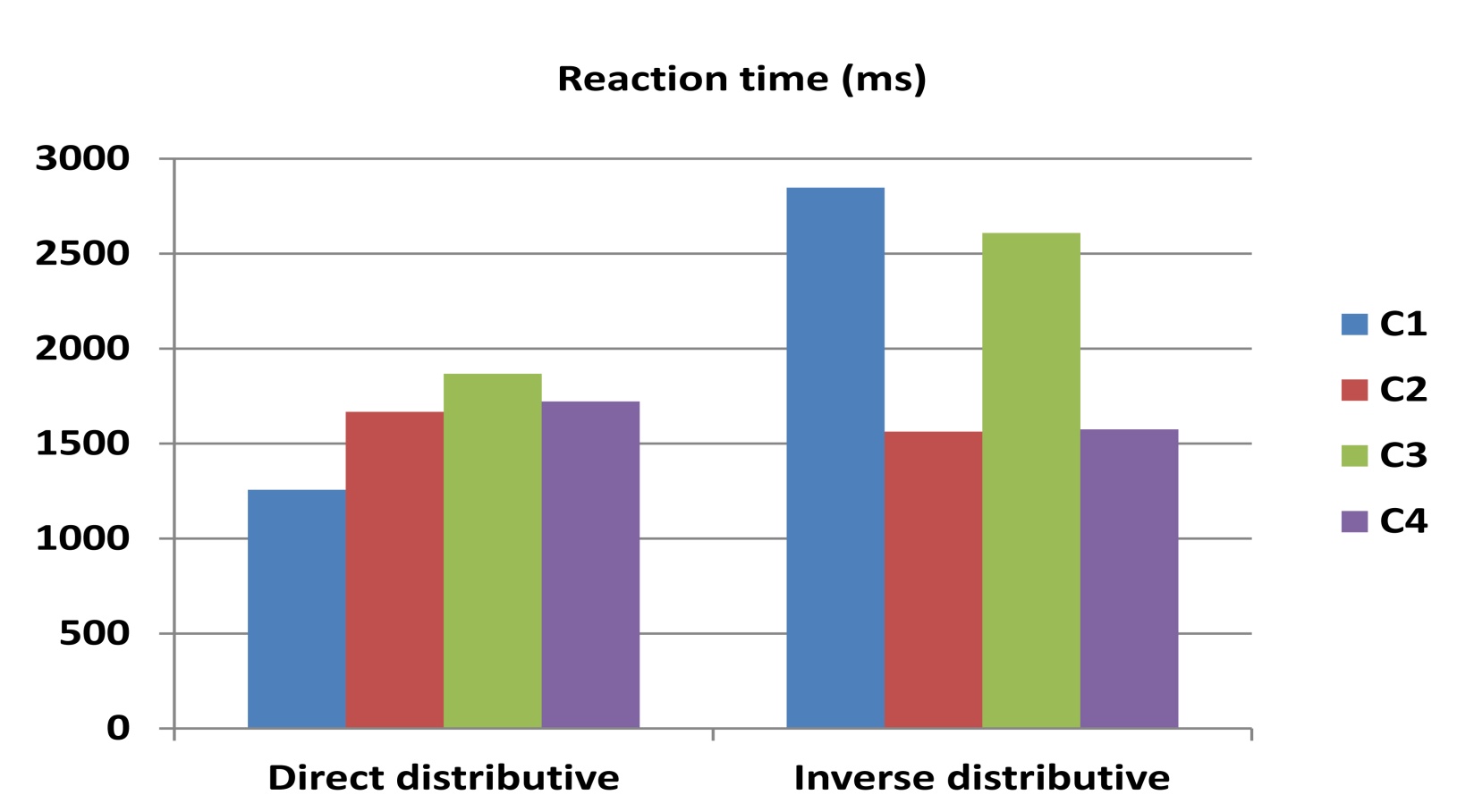 Conclusion
Children interpreting scopally ambiguous sentences face a garden-path problem. 
In case of negation+quantification, the default reading is the isomorphic reading.
In case of doubly quantified sentences, the default reading is the collective reading. 
The distributive readings are accessed with variable strategies.
References
Anderson, C., 2004. The structure and real-time comprehension of quantifier scope ambiguity. Doctoral Dissertation, Northwestern University.
Aoun, J., Li, A. Y-H., 1993. Syntax of Scope. MIT Press, Cambridge, MA. 
Crain, S., Thornton, R., 1998. Investigations into Universal Grammar: A Guide to Experiments on the Acquisition of Syntax and Semantics. MIT Press, Cambridge, MA.
É. Kiss, K., 1991. Logical structure in syntactic structure: the case of Hungarian. In: Huang, J., May, R. (Eds.), Logical Structure and Syntactic Structure. Reidel, Dordrecht, pp. 111–148. 
É. Kiss, K., 2002. The Syntax of Hungarian. Cambridge University Press, Cambridge. 
Gennari, S., MacDonald, M. 2005/2006. Acquisition of Negation and Quantification: Insights from Adult Production and Comprehension. Language Acquistion 13(2), 125-168.
Gualmini, A., 2008. The rise and fall of Isomorphism. Lingua 118, 1158-1176.
Lidz, J., Musolino, J., 2002. Children's command of quantification. Cognition 84(2), 113-154.
Lidz, J., Musolino, J., 2005/2006. On the Quantificational Status of Indefinites: The View 
Musolino, J., 1998. Universal Grammar and the Acquisition of Semantic Knowledge: An Experimental Investigation of Quantifier-negation Interactions in English. Doctoral Dissertation, University of Maryland. 
Musolino, J., 2011. Studying language acquisition through the prism of isomorphism. In: de Villiers, J., Roeper, T. (Eds.), Handbook of Generative Approaches to Language Acquisition. Springer Science & Business Media, New York.
Trueswell, J. C., Sekerina, I. A., Hill, N., Logrip, M., 1999. The kindergarten path effect: Studying on-line sentence processing in young children. Cognition 73, 89-134.